In Gods rijk zijn de burgers vrij
Je komt er niet los van
Vergeving maakt vrij
De knop gaat om
In Gods rijk zijn de burgers vrij
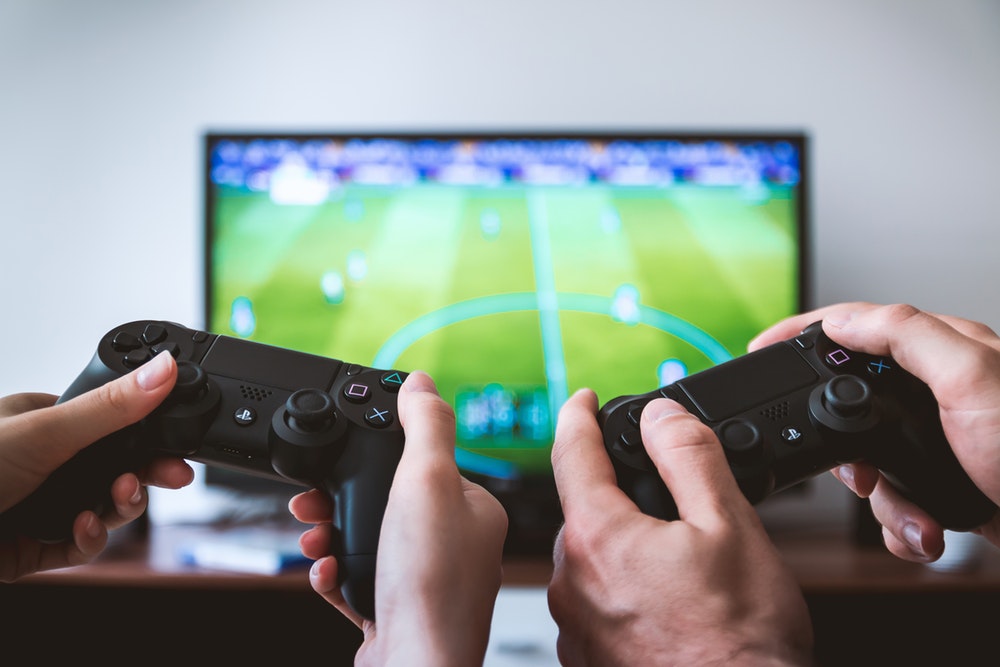 In Gods rijk zijn de burgers vrij
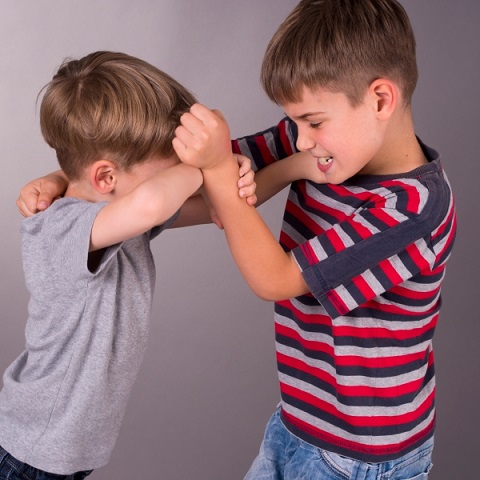 In Gods rijk zijn de burgers vrij
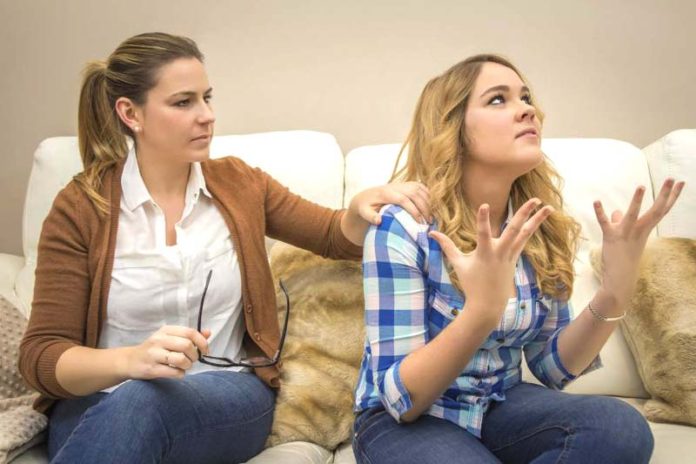 In Gods rijk zijn de burgers vrij
Is God ook boos?
In Gods rijk zijn de burgers vrij
Je komt er niet los van
Vergeving maakt vrij
De knop gaat om
In Gods rijk zijn de burgers vrij
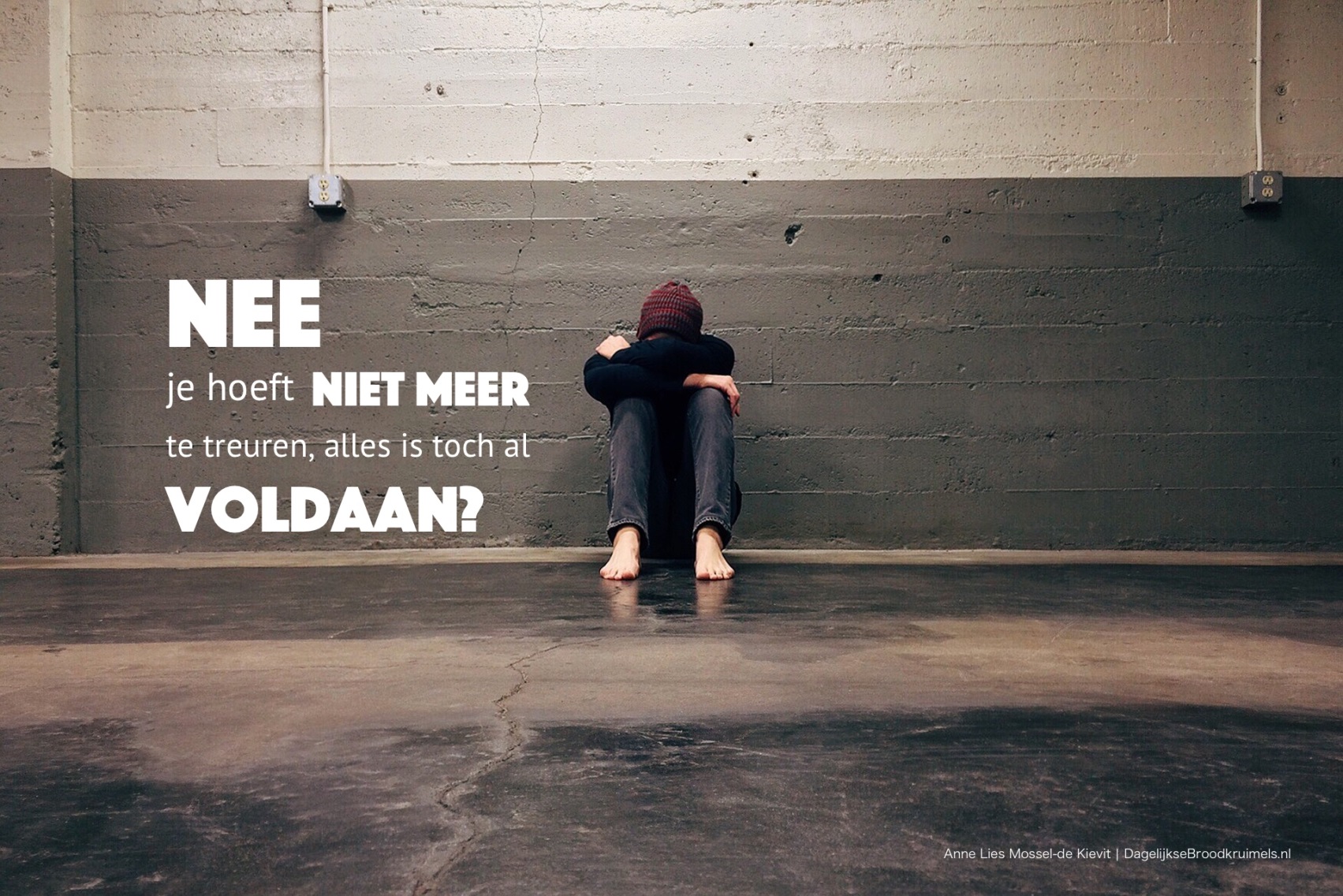 In Gods rijk zijn de burgers vrij
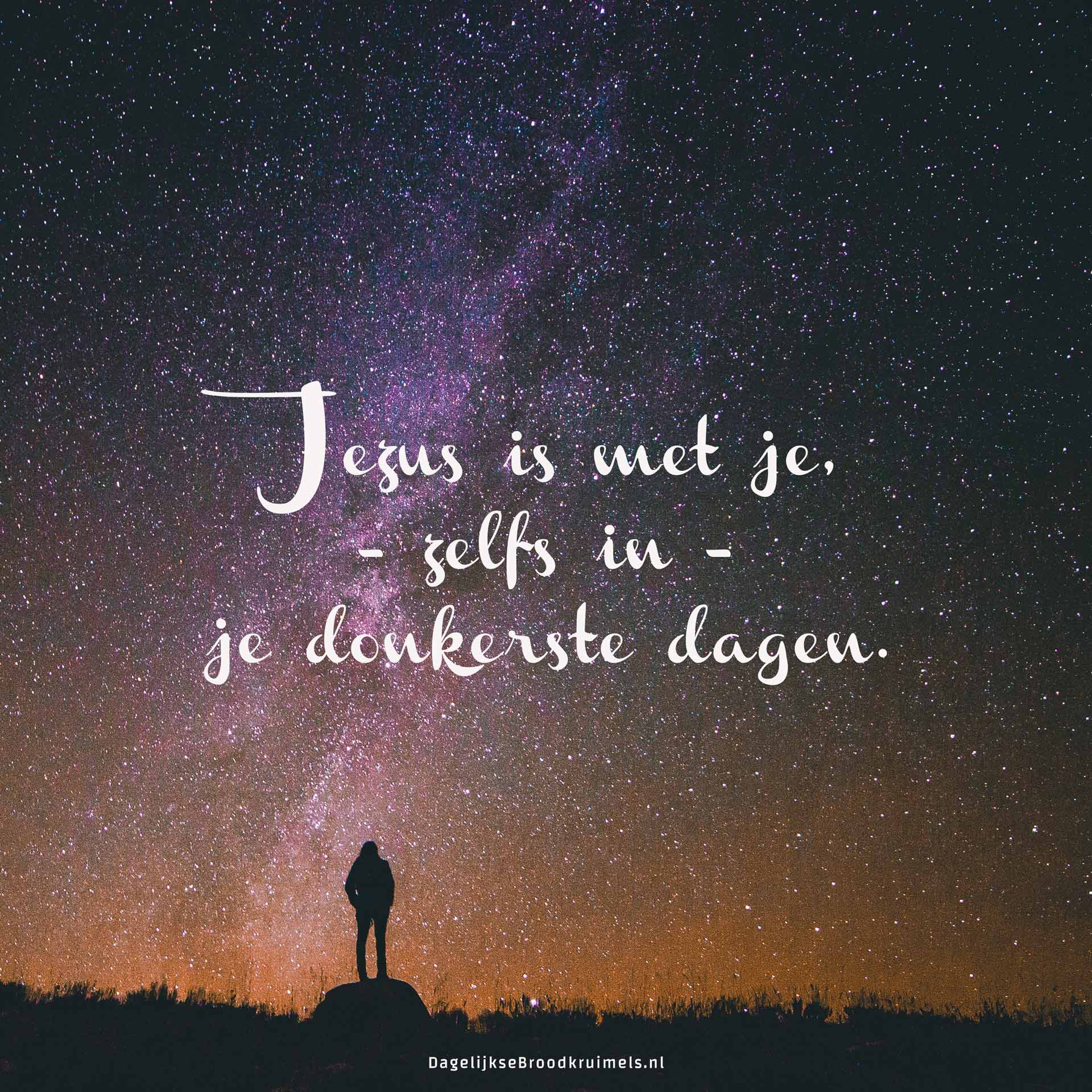 In Gods rijk zijn de burgers vrij
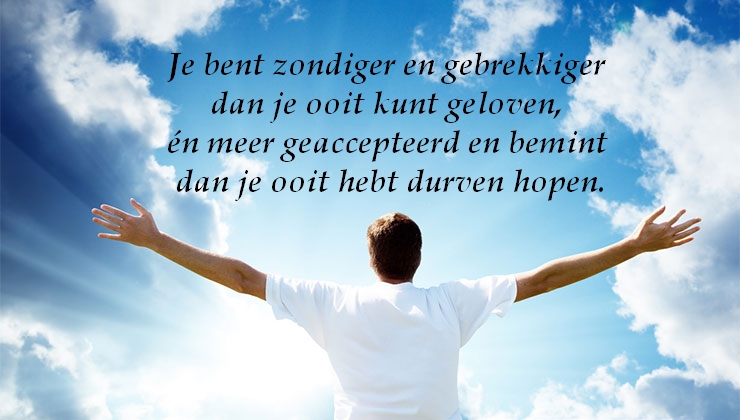 In Gods rijk zijn de burgers vrij
Je komt er niet los van
Vergeving maakt vrij
De knop gaat om
In Gods rijk zijn de burgers vrij
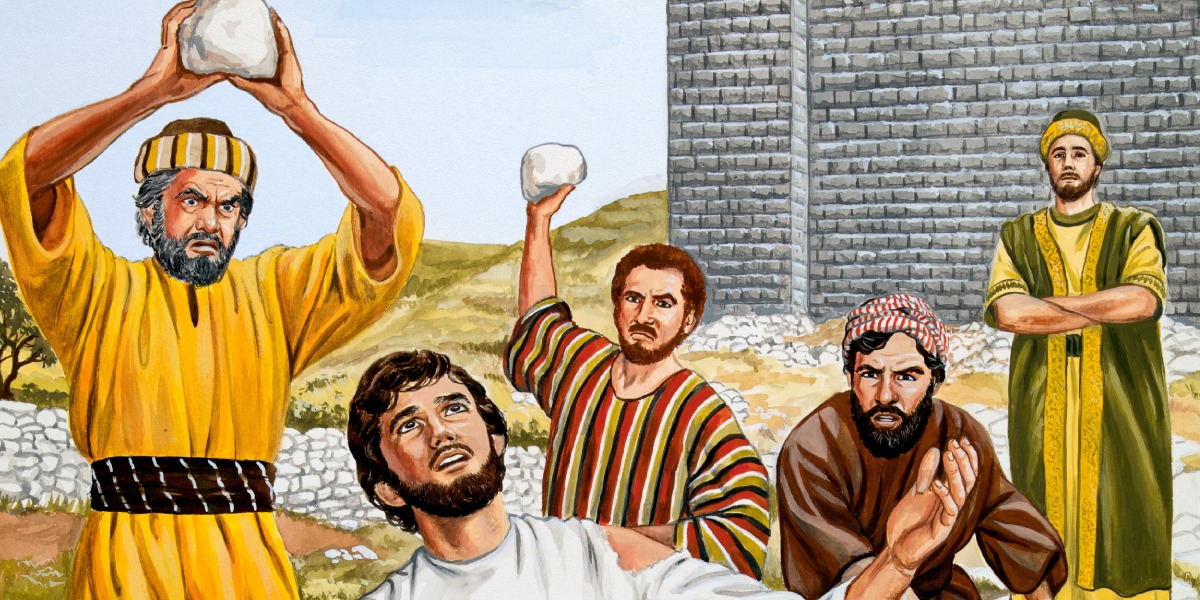 In Gods rijk zijn de burgers vrij
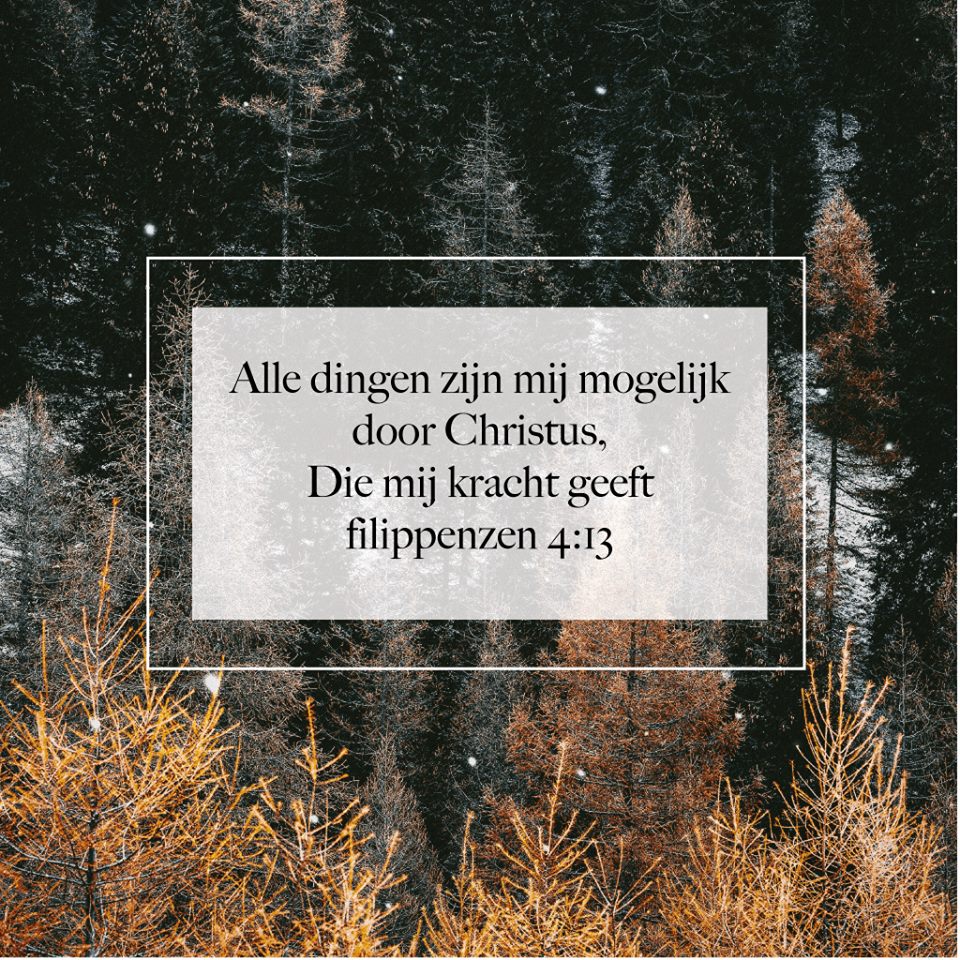 In Gods rijk zijn de burgers vrij
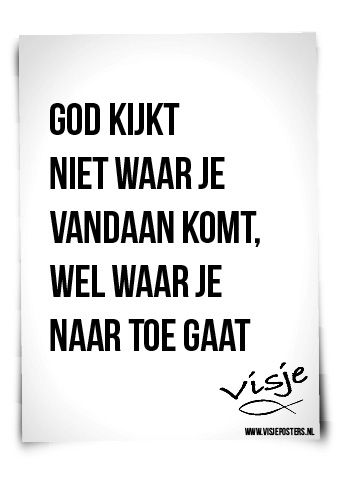